«Мой дедушка – герой»
Проект
 «Память победы»

Воспитанник 
ГКУСО РО Ёлкинского
 центра помощи детям 
Лев Т.
« Есть ли в роду участники Великой Отечественной Войны»интервью
1. Здравствуйте, представьтесь,  пожалуйста.
  Здравствуйте, меня зовут  Галина Вячеславовна Т.
 2. Расскажите, есть ли в вашей семье участники ВОВ?
  1)  Да есть: это мой дедушка, а тебе -  прадедушка Гизнизян Мирон Кеворкович ( добавить год рождения).
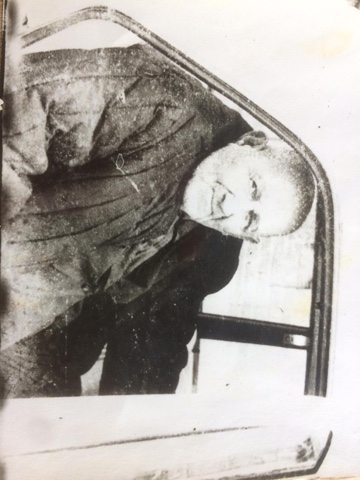 3.   Какие данные известны?  1) Гизнизян Мирон Кеворкович: оборонял Миус-фронт, попал в плен, 4-и года сидел в лагере военнопленных, в г. Фишбах, Австрия. Когда вернулся, стал работать в колхозе.
«Миус-фронт» — укреплённый оборонительный рубеж вермахта во время Великой Отечественной войны на западном берегу реки Миус. Создан в декабре 1941 года.Советские войска дважды пытались прорвать рубеж «Миус-фронта»: с декабря 1941 по июль 1942 года, и с февраля по август 1943 года. Им это удалось лишь в августе 1943 года в ходе Донбасской наступательной операции, когда войска Южного фронта прорвали немецкий рубеж обороны в районе посёлка Куйбышево[Прим. 1]. По некоторым данным, общие потери РККА на «Миус-фронте» (убитые, раненые, пленные и пропавшие без вести) составили около 150 тысяч человек[1].
4.Годы службы на фронте и званиеТочно не известно  но по данным, которые мне сообщили 04.12.1941 г.   Где воевал, звание?Миус-фронт, часть не известна, Прапорщик.
5.Есть ли боевые награды?  Неизвестно,   но скорее всего какие-нибудь награды были.Информации нет на портале http://podvignaroda.ru/?#tab=navHome
5. Был ли ранен на войне?  Да был, у него было пулевое ранение в ногу и осколочное ранение в руку, он был контужен 1 раз, после чего был отправлен в госпиталь, а затем домой.
6.Чем занимался мой прадедушка после войны после войны?После войны он долгое время болел, а когда поправился, стал работать в колхозе ( название поставить), профессию прожил он 90 лет и был огромного телосложения.
«Мемориал» https://obd-memorial.ru/html/info.htm?id=2242895https://pamyat-naroda.ru/